Protein Synthesis and the Genetic Code
Taylor Milburn
[Speaker Notes: http://learn.genetics.utah.edu/content/molecules/transcribe/]
Workshop outline
Central Dogma of Molecular Biology 
Overview of Concepts
Transcription 
Translation
Activity Time
Central Dogma of Molecular biology
Nuclear Envelope
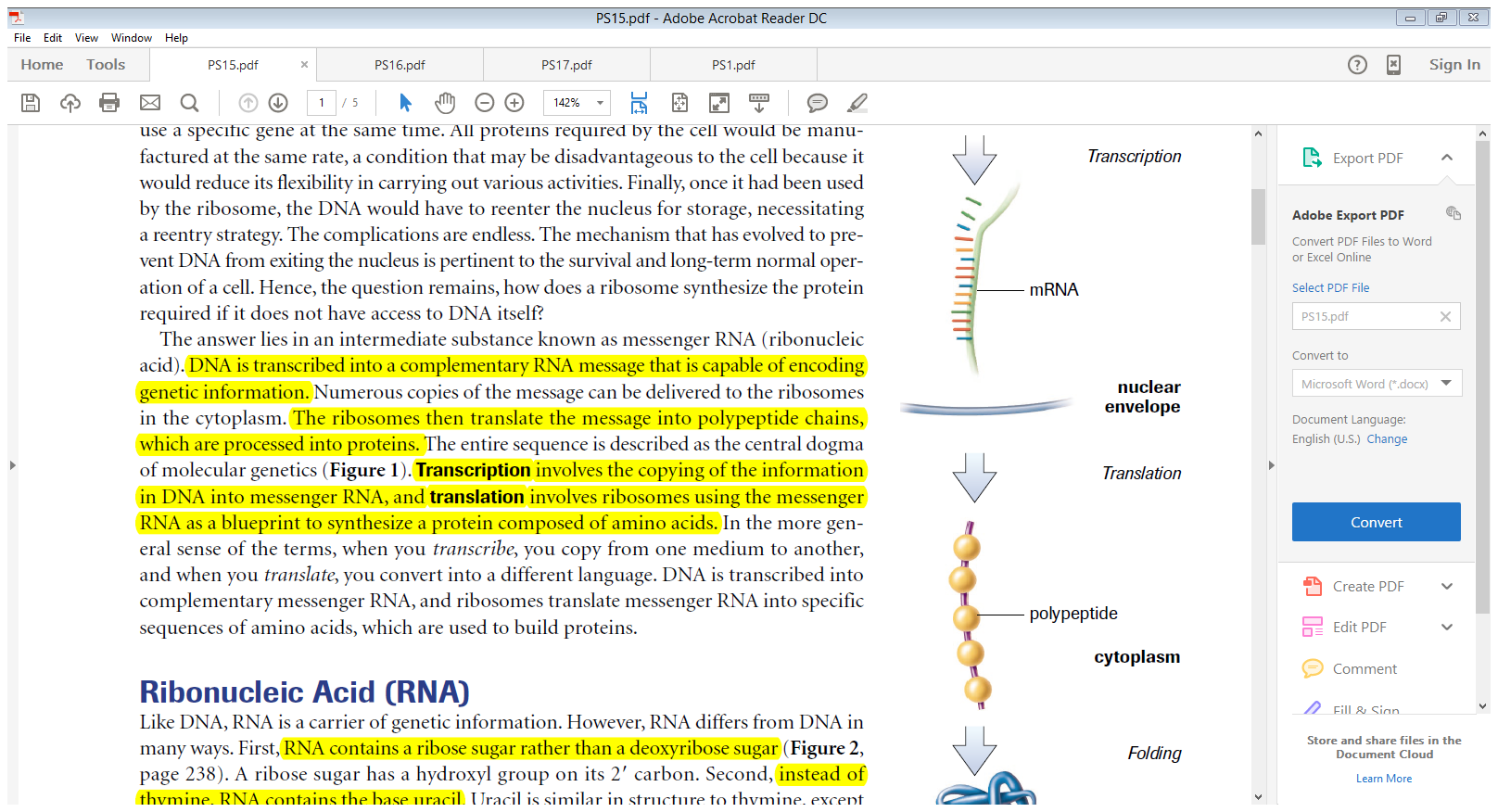 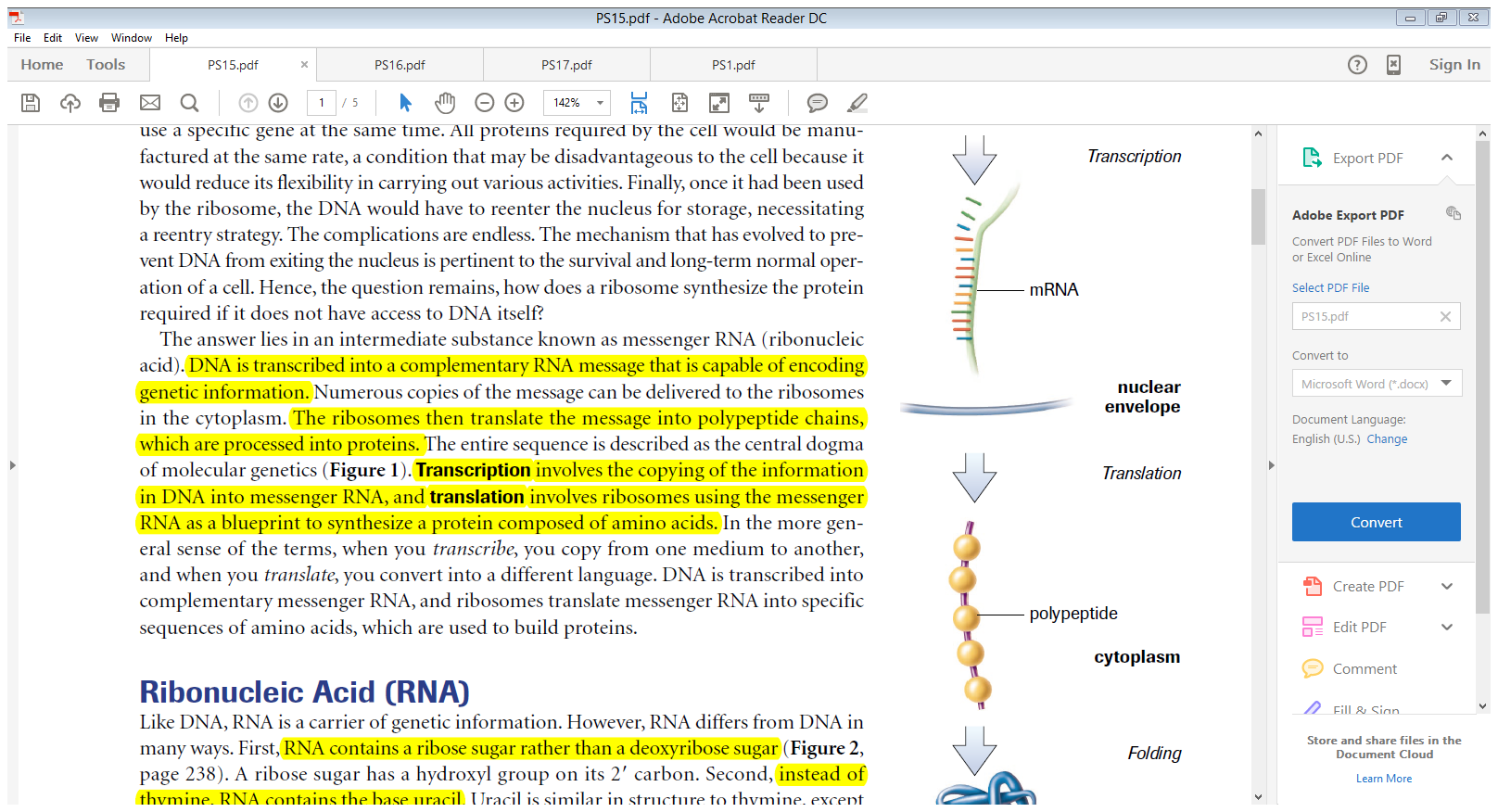 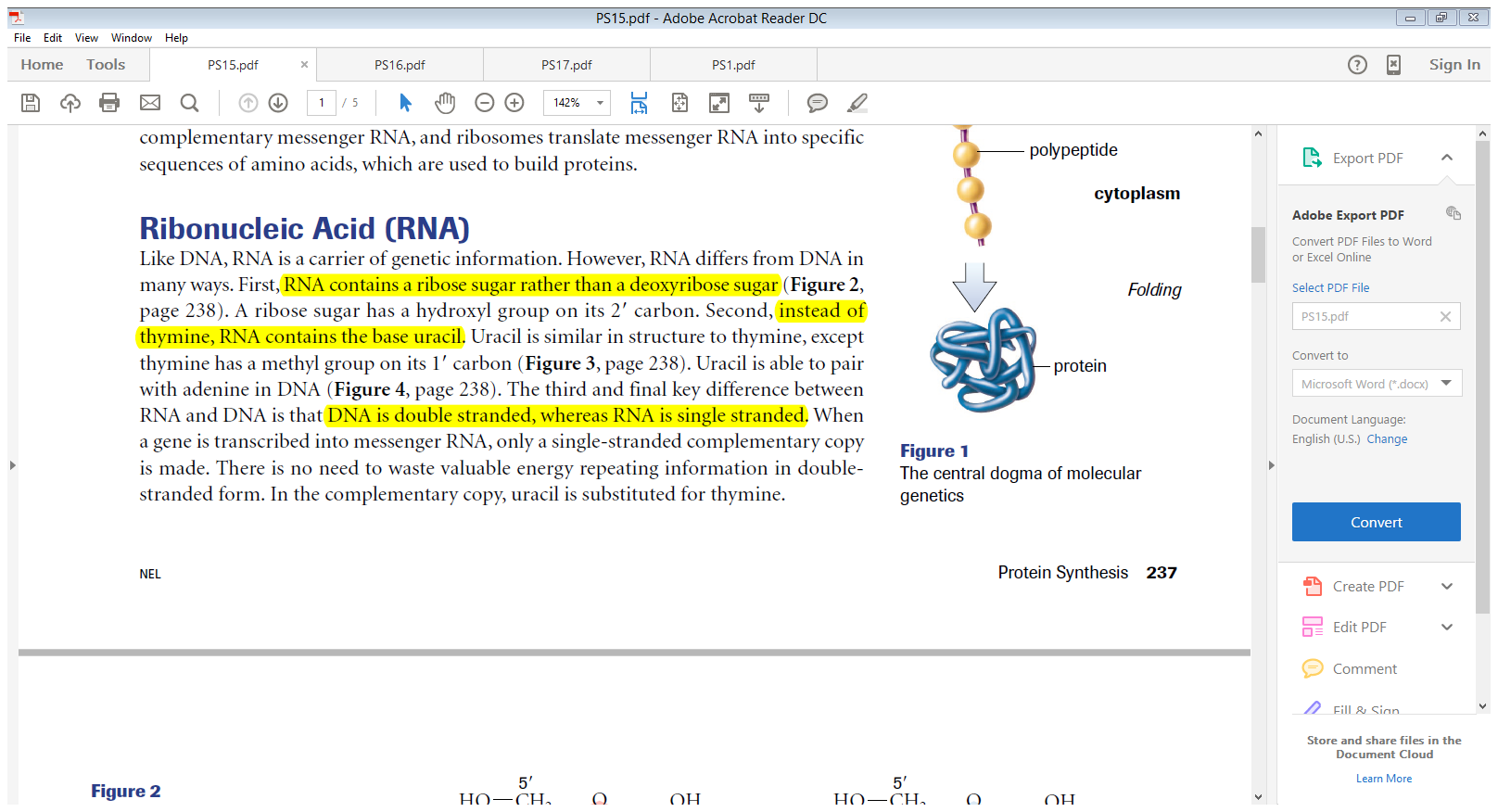 TRANSLATION
FOLDING
TRANSCRIPTION
Nucleus
Cytoplasm
Figure 1
[Speaker Notes: -Explains how ribosomes are capable of synthesizing proteins without the DNA having to leave the nucleus as that would lead to too many complications]
Overview of RNA
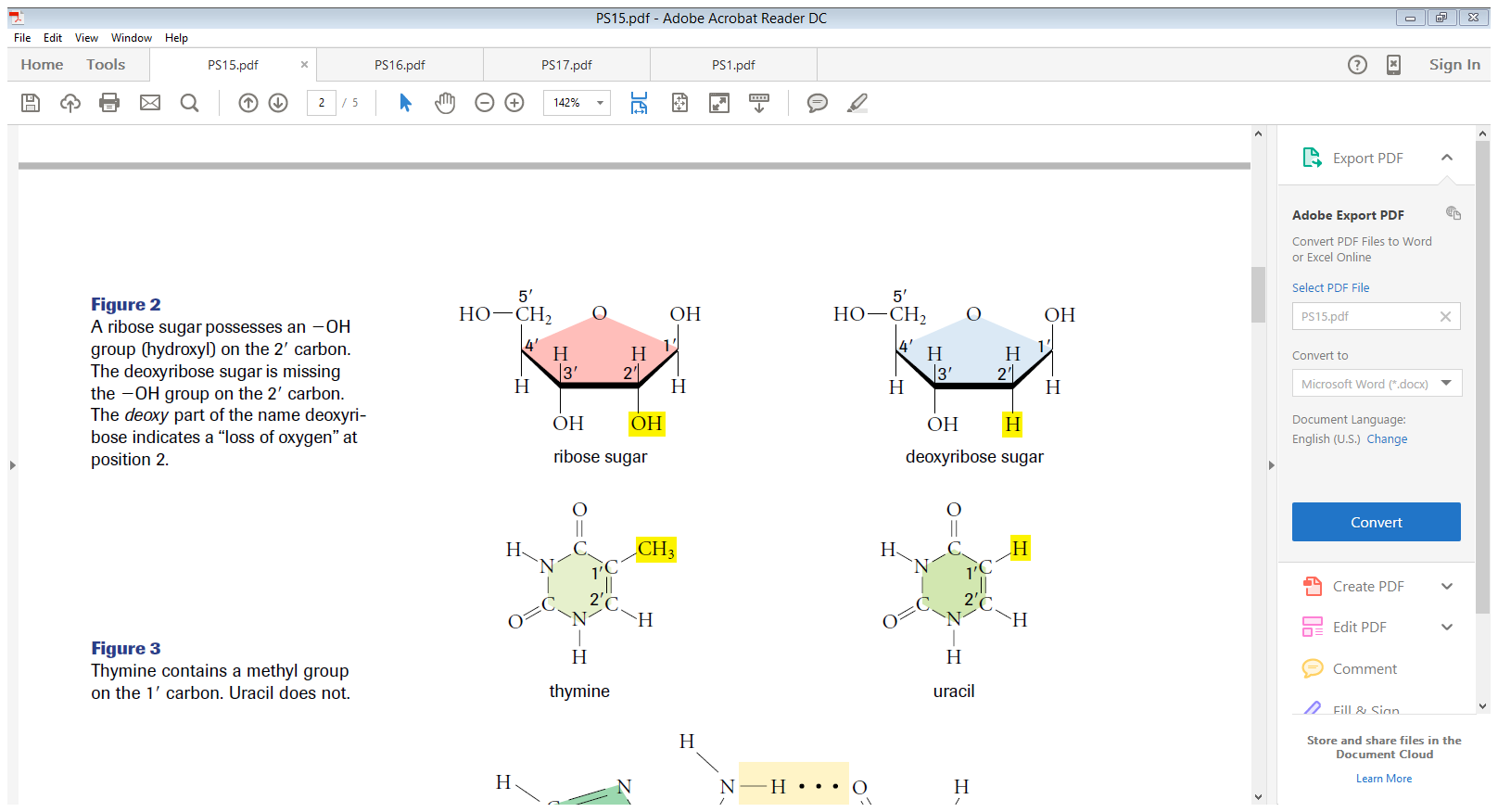 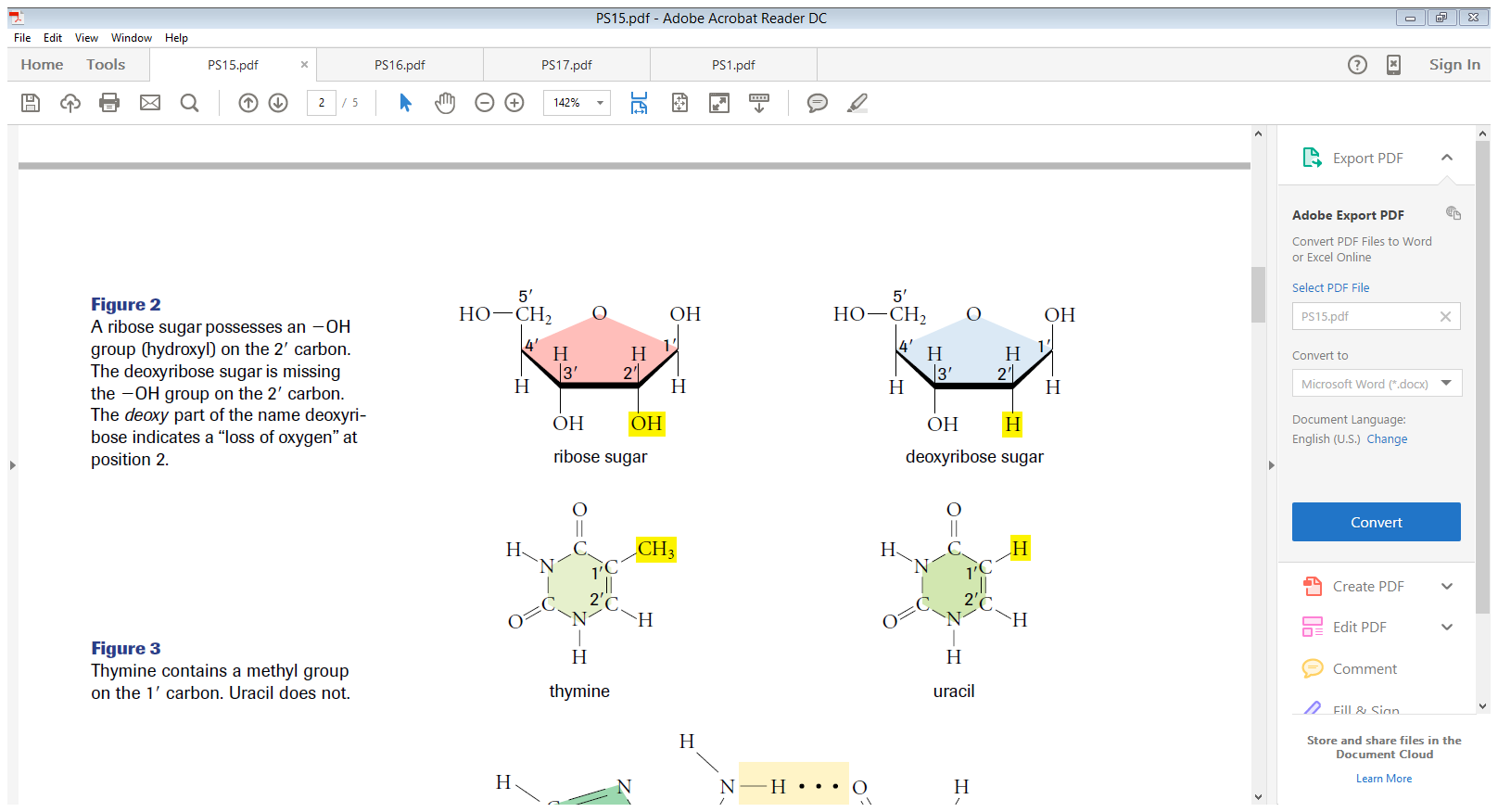 Figure 2
[Speaker Notes: Textbook page 238]
Overview of RNA
[Speaker Notes: Textbook page 239]
Overview of transcription
Initiation: RNA polymerase binds to the promoter region of the DNA that is going to be transcribed and begins to unwind the DNA
Elongation: the RNA polymerase puts together the appropriate ribonucleotides and builds the mRNA
Termination: when the end of the gene is reached the RNA polymerase recognizes a stop signal which ends the transcription process and releases the mRNA from the DNA
transcription
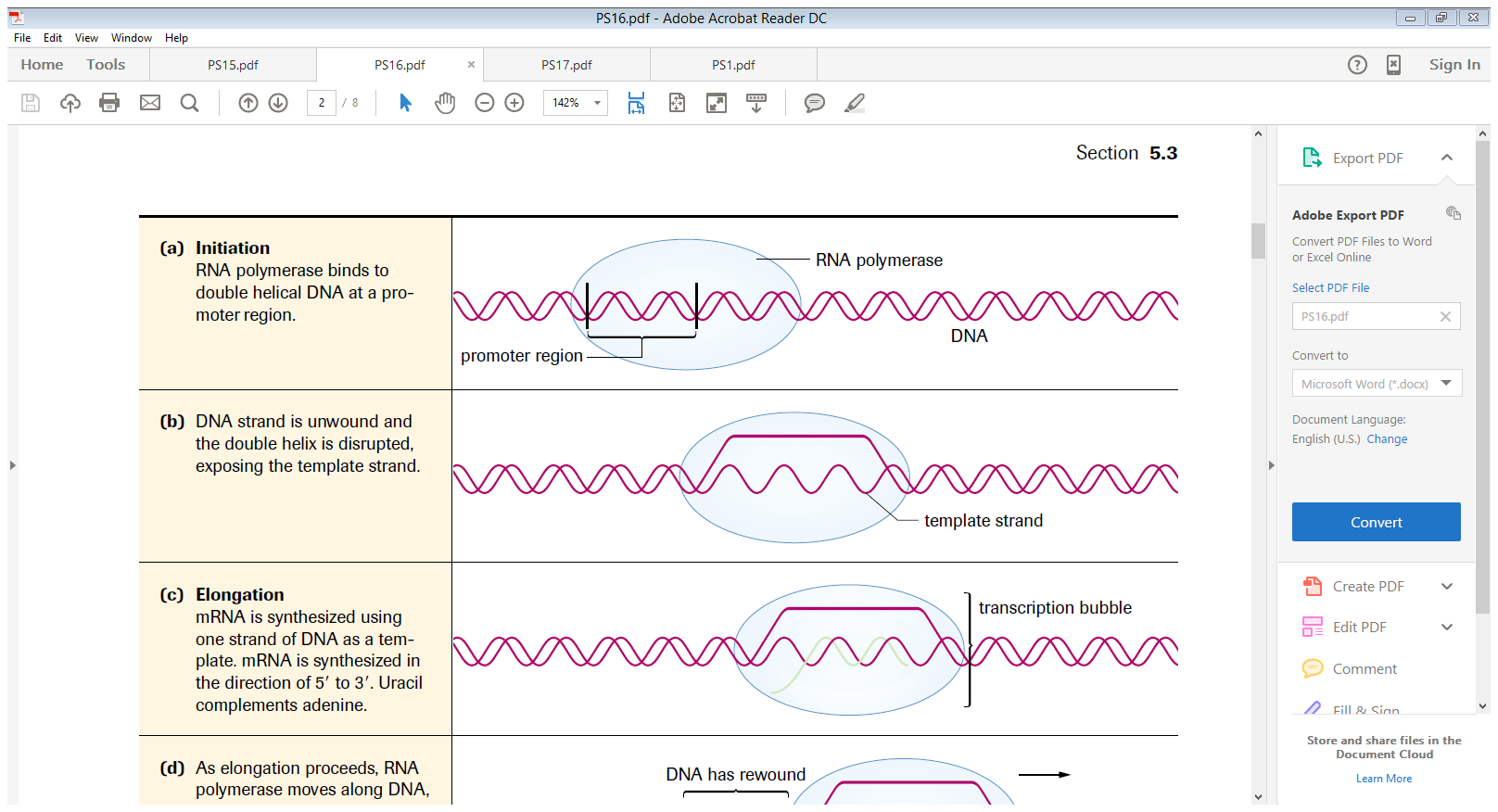 Figure 3a
[Speaker Notes: Textbook page 243
-note the promoter region is upstream to the gene being transcribed
-the promoter region is not transcribed 
-promoter region typically consists of a characteristic base pair pattern that is high in adenine and thymine bases as these only share two hydrogen bonds and therefore take less energy to break
-the template strand is the strand of DNA that the RNA polymerase uses to build the complimentary mRNA 
-the coding strand is not used for transcription (note other textbooks may use different names)]
transcription
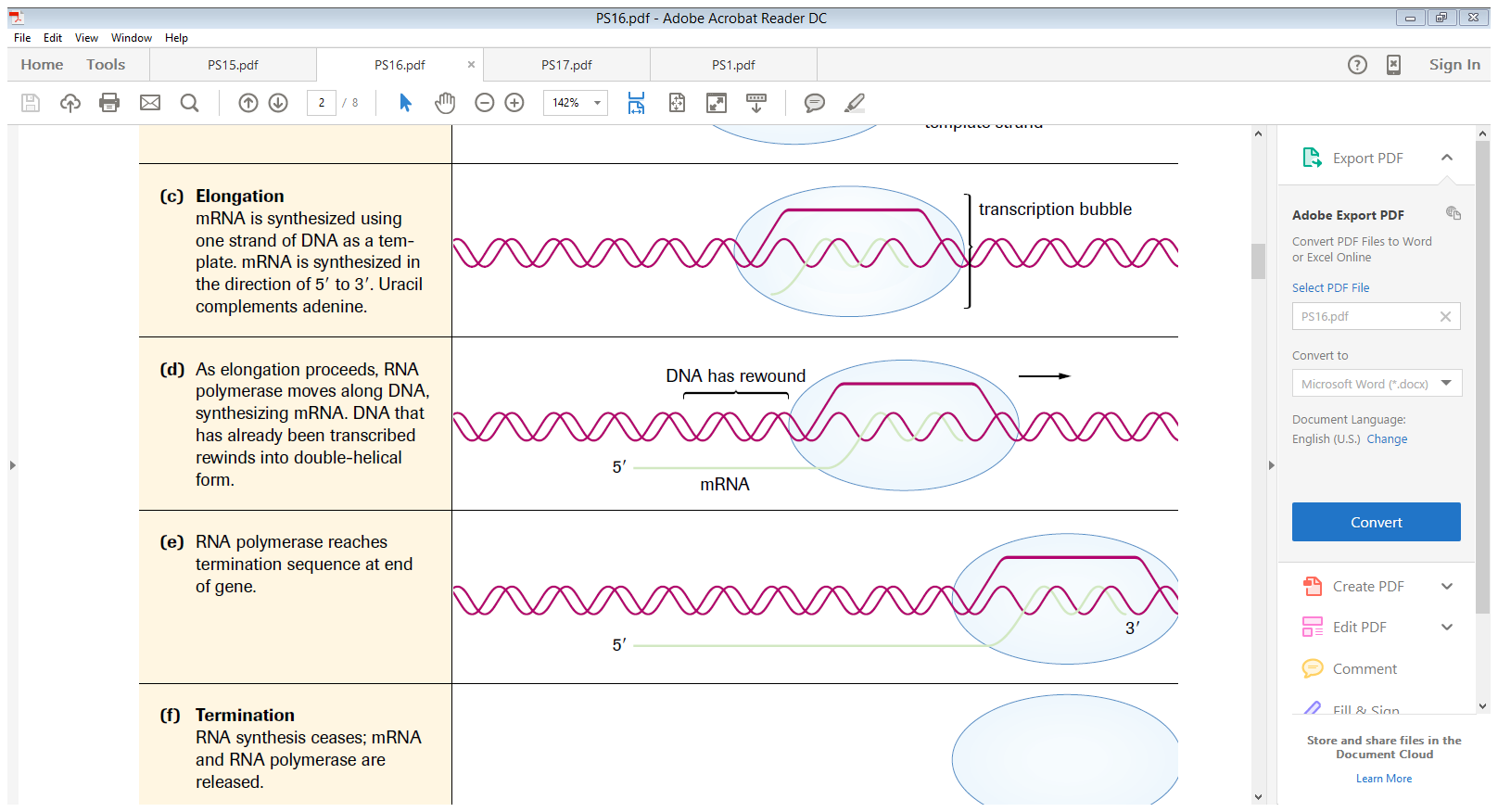 Figure 3b
transcription
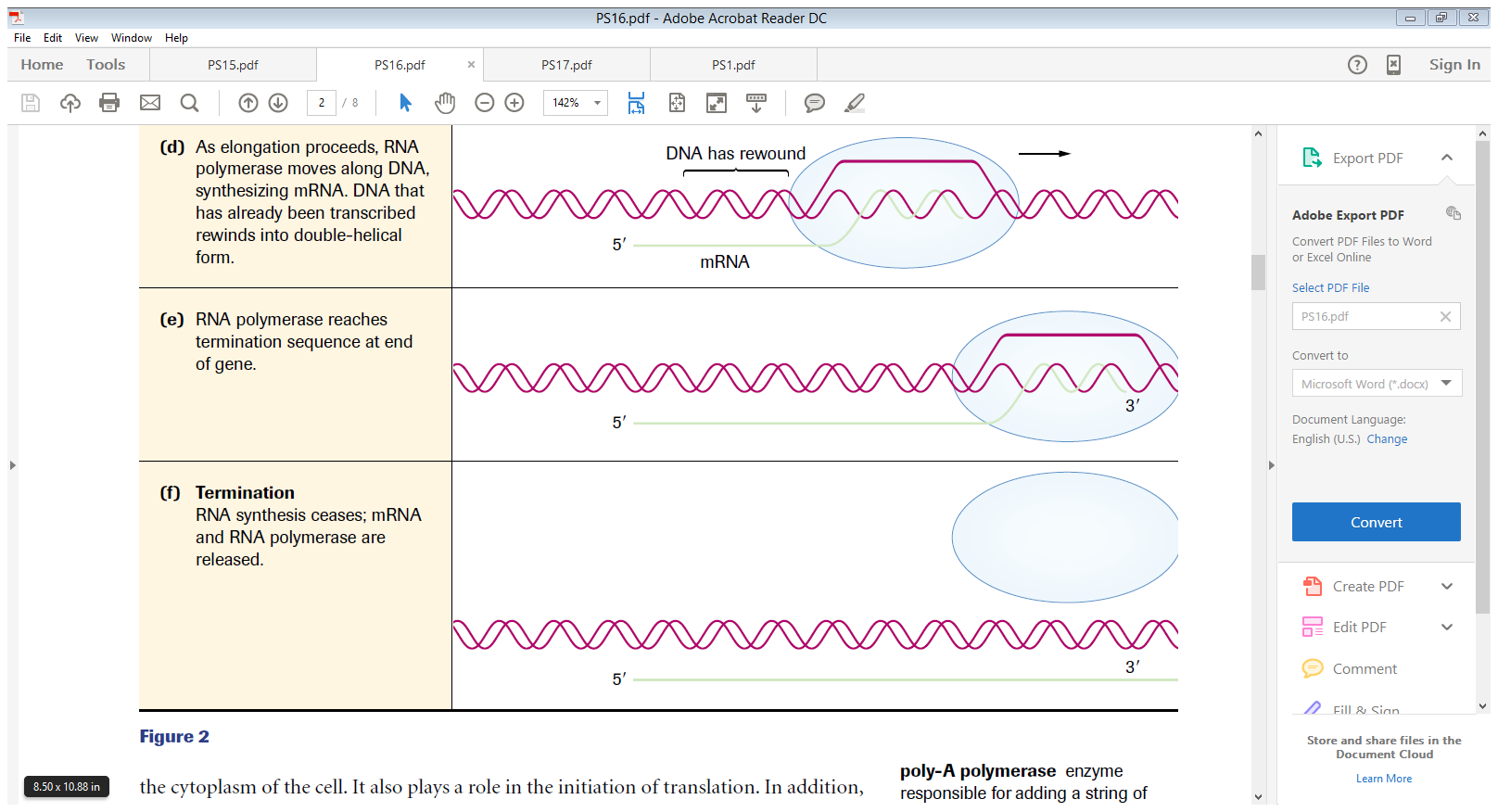 Figure 3c
[Speaker Notes: -termination sequence varies between prokaryotes and eukaryotes
-RNA polymerase is free to bind to another promoter region and transcribe another gene once it is released]
Posttranscriptional modifications
Figure 4
[Speaker Notes: -in eukaryotic cells the mRNA must be modified before it leaves the nucleus
-primary transcript: mRNA that has to be modified before leaving the nucleus
-5’ Cap: consists of 7-methyl guanosine which forms a modified guanine nucleoside triphosphate which protects the mRNA from digestion by nucleases and phosphates as it exits the nucleus and enters the cytoplasm (also plays a role in initiation of translation)
-poly-A tail added to 3’ end: a string of 200-300 adenine base pairs added by the enzyme poly-A polymerase to help protect the mRNA from degradation
-exons are coding regions and introns are non-coding regions
-the introns are removed by proteins called spliceosomes (if they are not removed the noncoding regions are translated and the protein will not fold properly)
-once the mRNA has been modified and is ready to leave the nucleus it is now called mRNA transcript]
Overview of Translation
Initiation: the ribosome recognizes a specific sequence on the mRNA and binds to that site.
Elongation: the ribosome moves along the mRNA three nucleotides at a time as these three nucleotides are known as codons which code for an amino acid.  A tRNA delivers the appropriate amino acid and the polypeptide chain is elongated.
Termination: once a stop codon is reached the ribosome falls off the mRNA and the polypeptide chain is released.
The genetic code
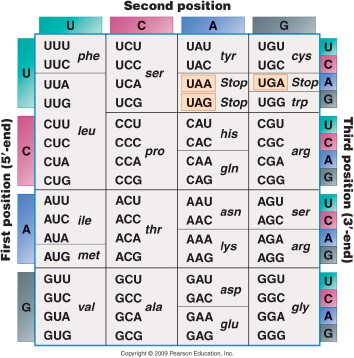 Need a code for all 20 amino acids
Since there are 4 nucleotides we need the code to be 3 bases long in order to code for all the amino acids as 43= 64 (Note: 42=16 so this does not allow for us to code all of the amino acids)
The code is degenerative meaning that most of the amino acids have more than one code
Figure 5
Transfer RNA
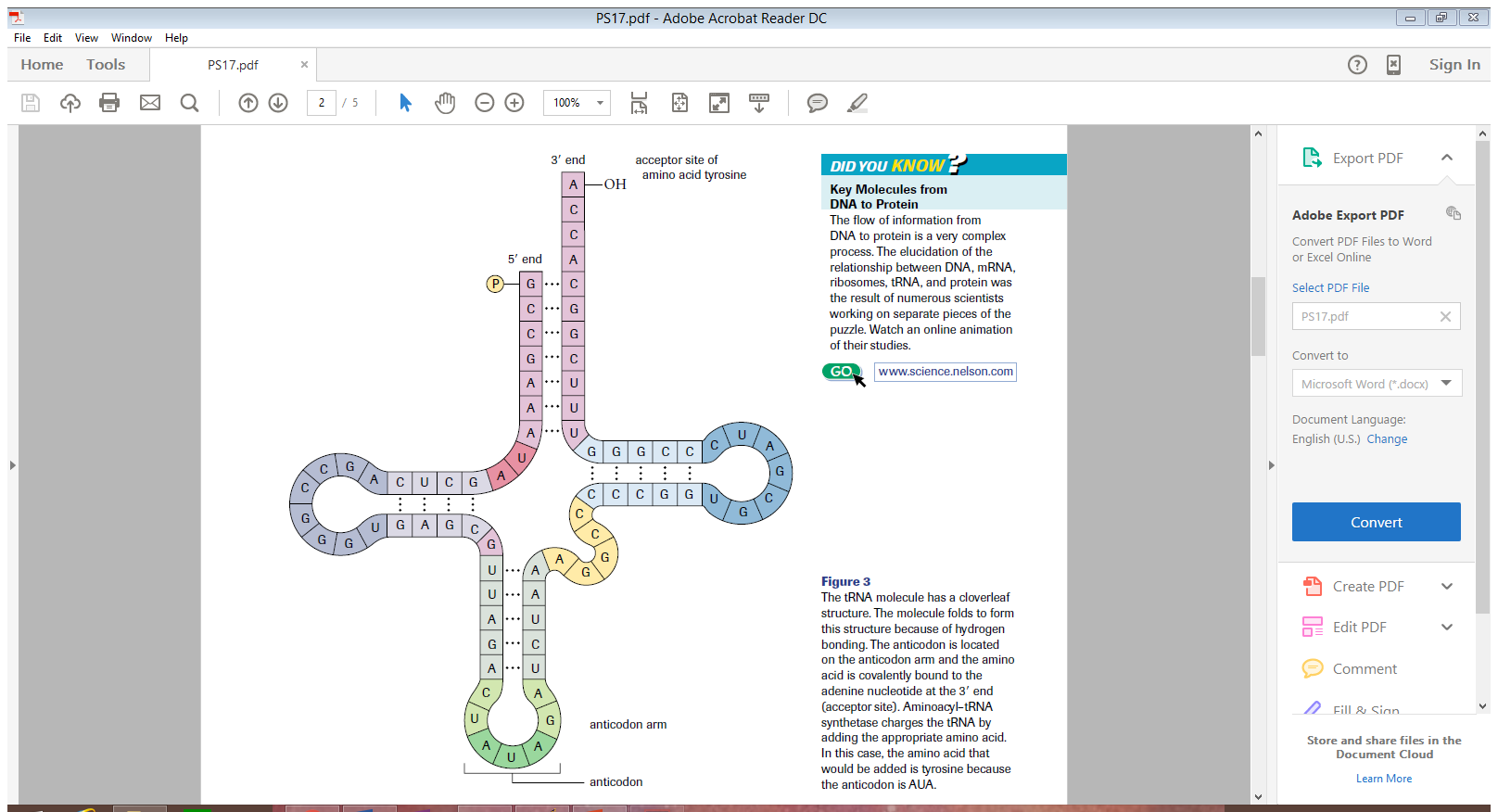 Acceptor site of amino acid tyrosine
Anticodon arm
anticodon
Figure 6
[Speaker Notes: -responsible for delivering amino acids to the ribosome 
-small single stranded nucleic acid with a cloverleaf structure
-anticodon recognizes the codon of the mRNA
-flexibility in the codons binding the anticodons as the 3rd base can be different and binding can still occur (this is known as the wobble hypothesis)
-aminoacyl-tRNA is a tRNA molecule with its corresponding amino acid attached to its acceptor site at the 3’ end
-aminoacyl-tRNA synthetase are the enzymes responsible for adding the amino acid to the tRNA (each enzyme is specific for a particular amino acid)]
translation
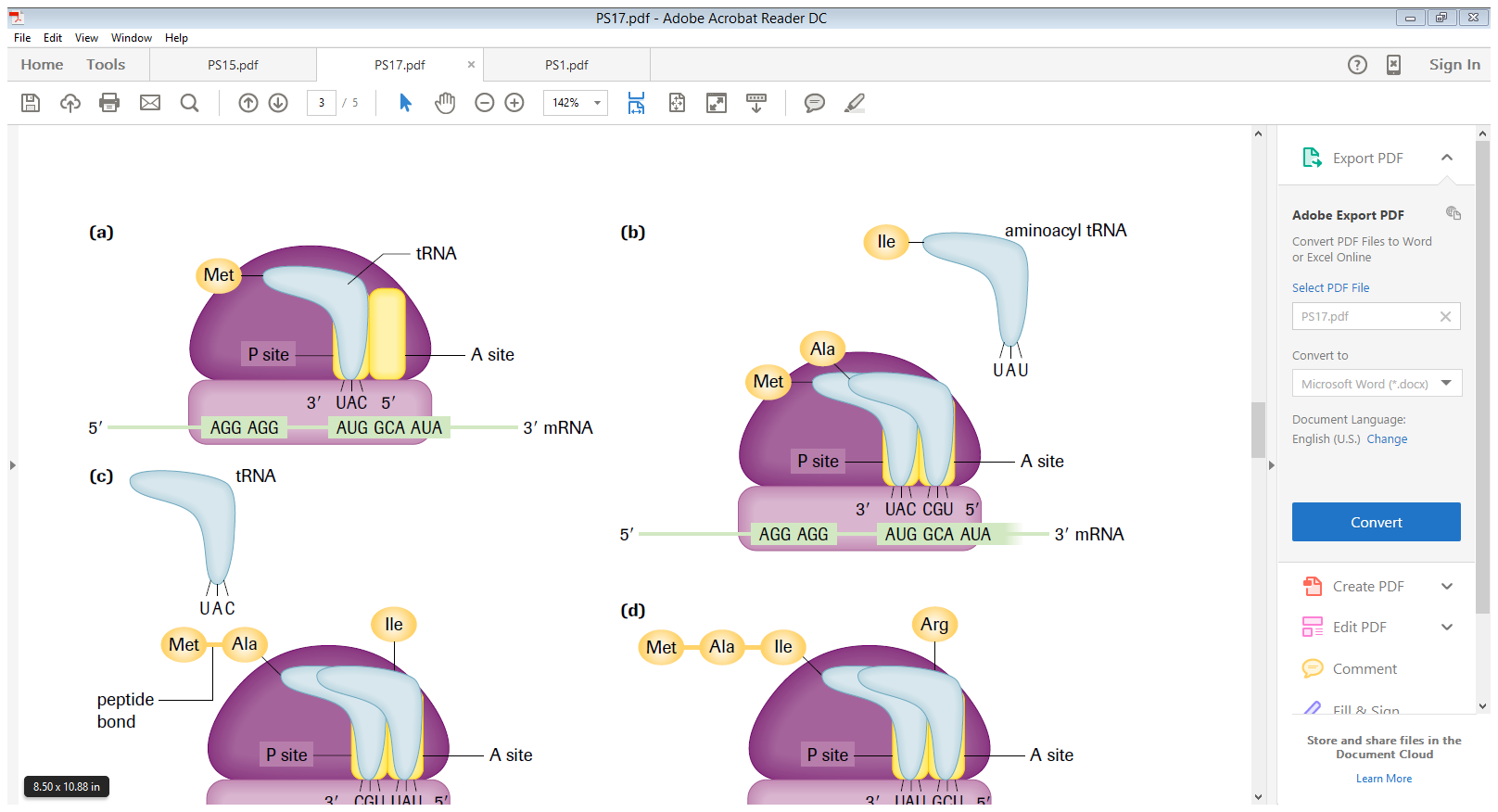 Step 1
Step 2
Figure 7a
[Speaker Notes: -ribosomes composed of a small and large subunit clamp the mRNA between them after recognizing the 5’cap
-the reading frame affects the way in which the mRNA is read and therefore it is important that the mRNA is positioned properly at the start of translation
-the first codon recognized by the ribosome is AUG (start codon) which binds to the P site
-ribosome has two sites: A (acceptor site) and P (peptide site)
-next tRNA binds to the A site and a peptide bond is formed between the two amino acids]
translation
Step 4
Step 3
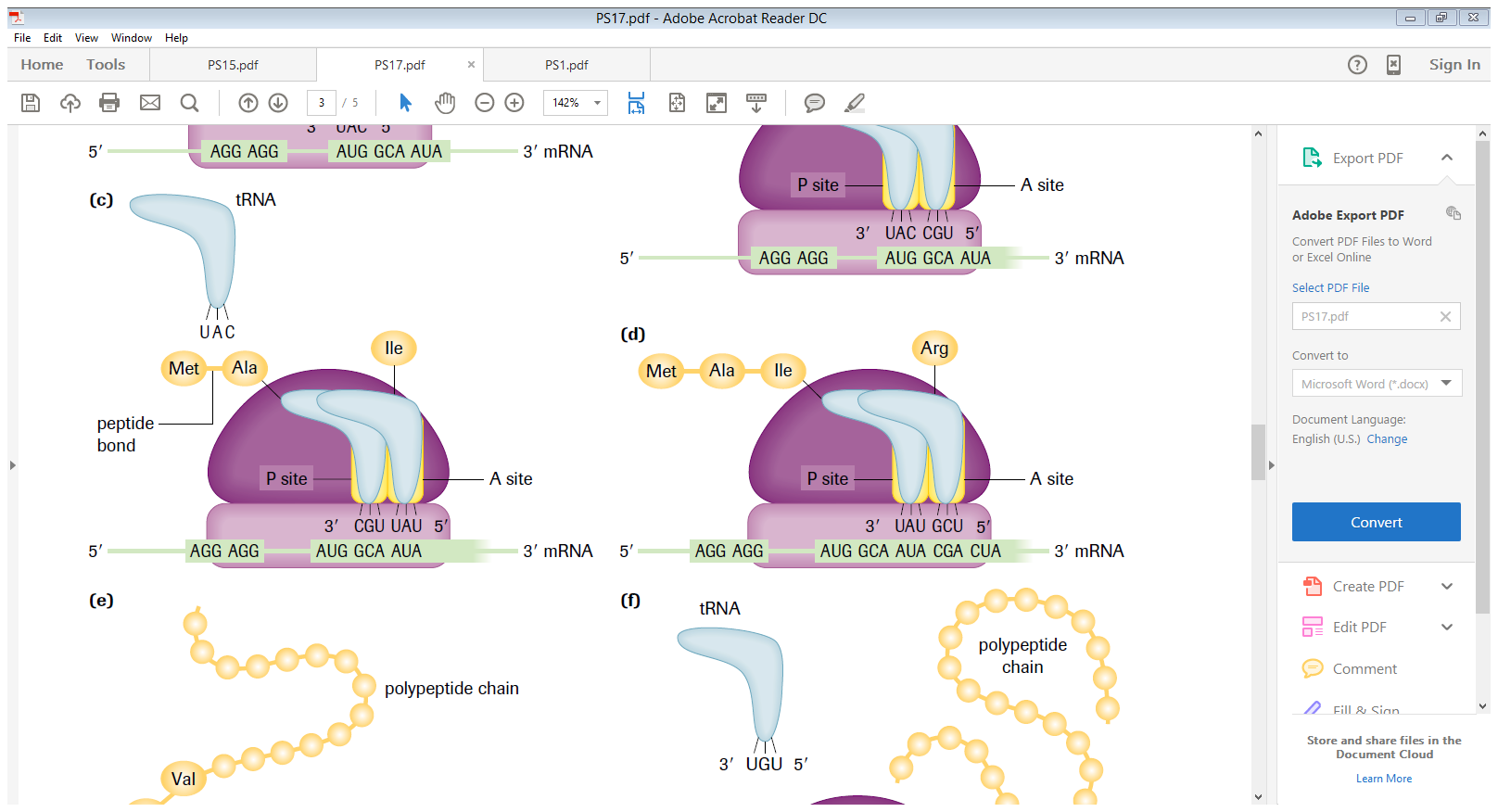 Figure 7b
[Speaker Notes: -ribosome translocates (shifts) one codon over and the next tRNA binds to the A site
-process repeats]
translation
Step 5
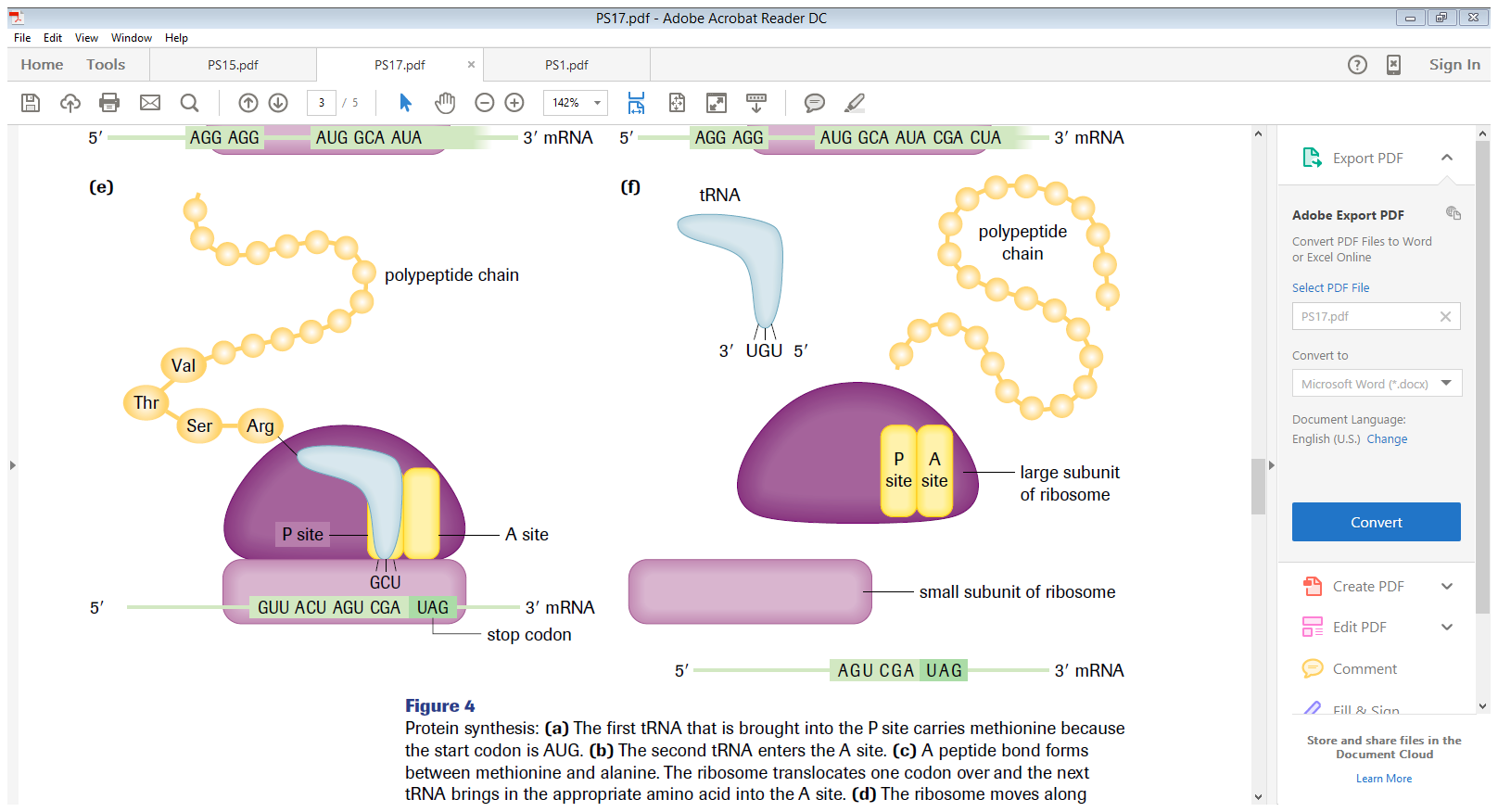 Step 6
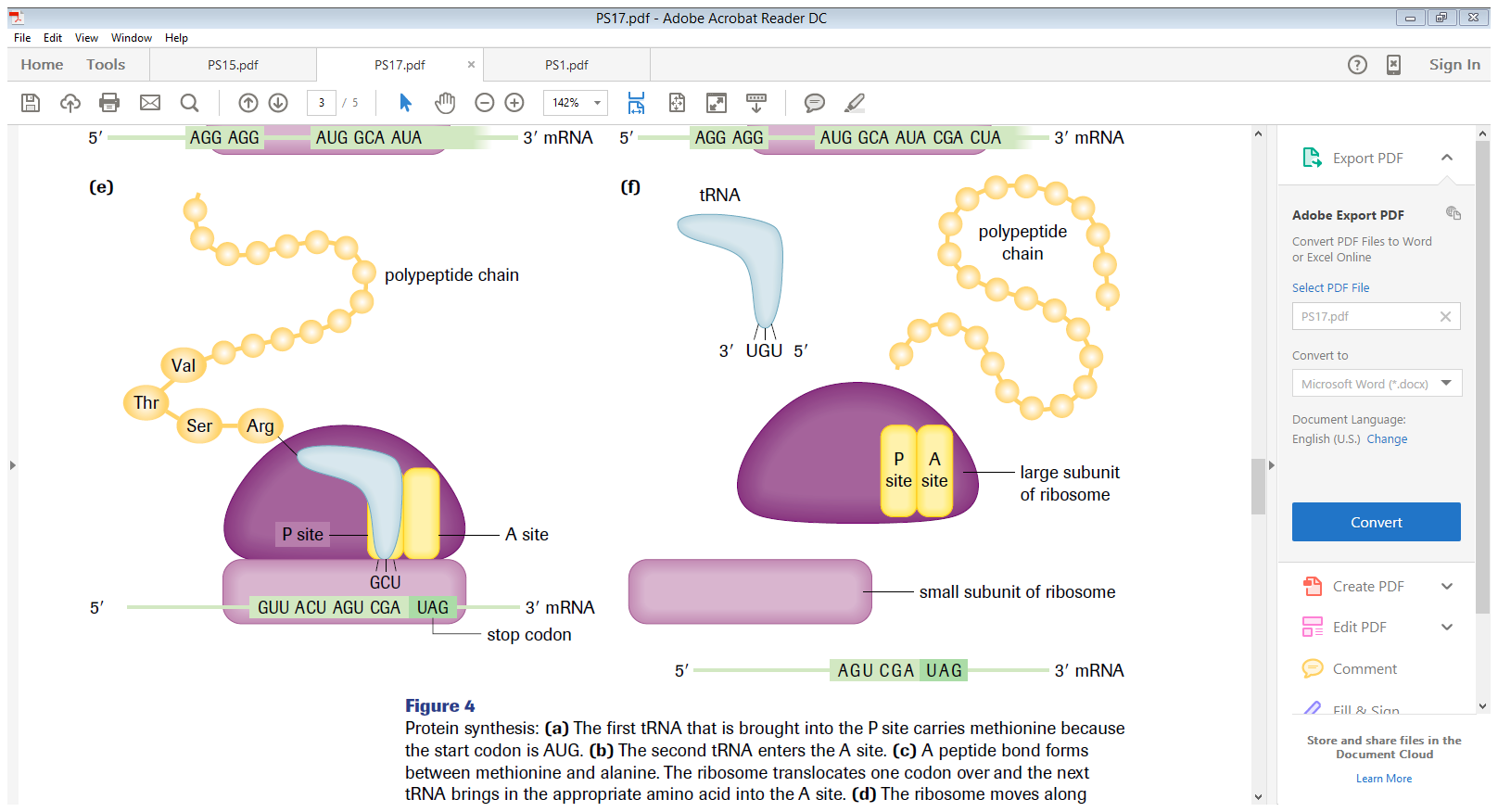 Figure 7c
[Speaker Notes: -process continues until a stop codon is reached 
-no tRNA is associated with the stop codon
-a release factor protein aids in the dismantling of the ribosome-mRNA complex and releases the polypeptide chain]
Recap of transcription and translation
References
Tables 1-3, Figures 1-4,  and Figures 6-8 from Biology 12 Textbook 
Di, Giuseppe M. (2003). Nelson biology 12. Toronto: Nelson Thomson Learning.
Figure 5 from Pearson Education
Video from https://www.youtube.com/watch?v=gG7uCskUOrA